Ptáci
SOVY
Sovy
Výr velký
Sova pálená
Znaky:
Zahnutý zobák
Oči směřují dopředu
Kolem očí vějířovité uspořádání peří = závoj
Sova pálená
Tichý let – jemné peří
Noční ptáci
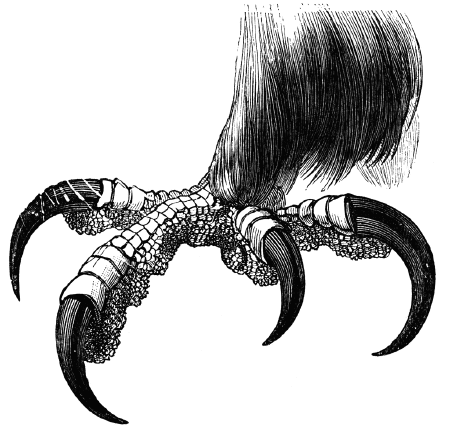 znaky
Prsty porostlé peřím
4. prst může otočit dozadu - vratiprst
Lov potravy
Loví drobné savce i ptáky
Mají velmi dobrý zrak a sluch
Trávení potravy
Sovy vyvrhují nestrávené kosti a srst drobných savců - vývržky
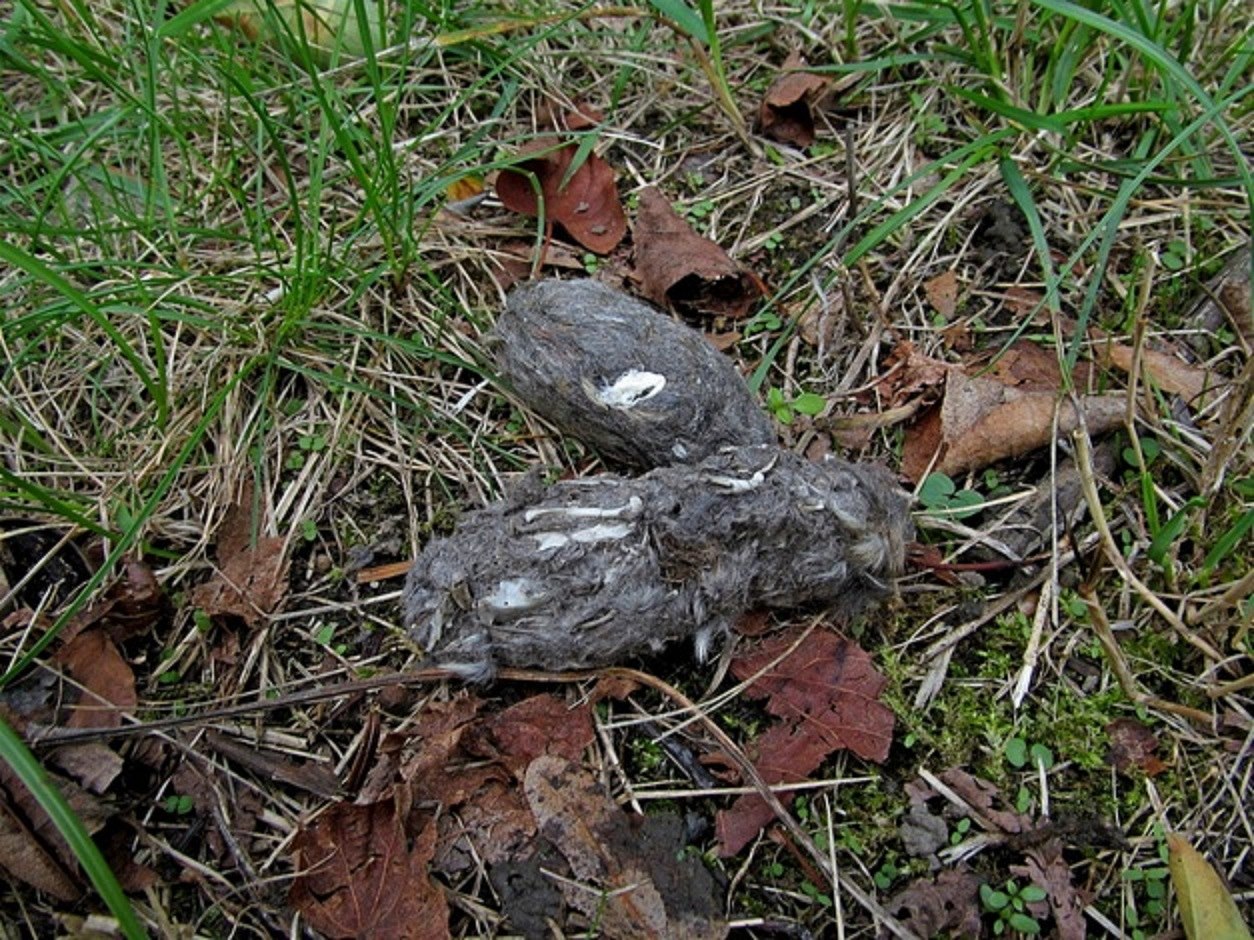 Život sov
Sovy žijí v dutinách stromů, ve věžích a na půdách
Mláďata jsou krmivá
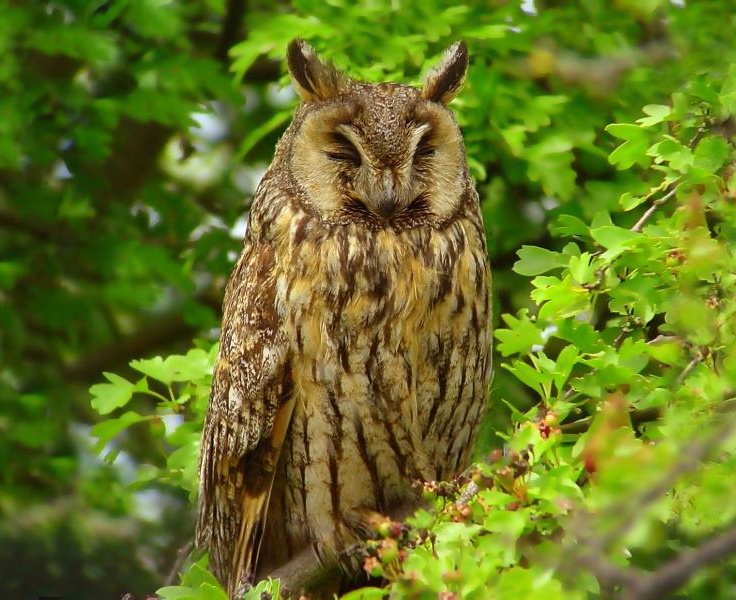 Kalous ušatý
Na hlavě má 2 postavená peříčka připomínající uši
Menší než výr
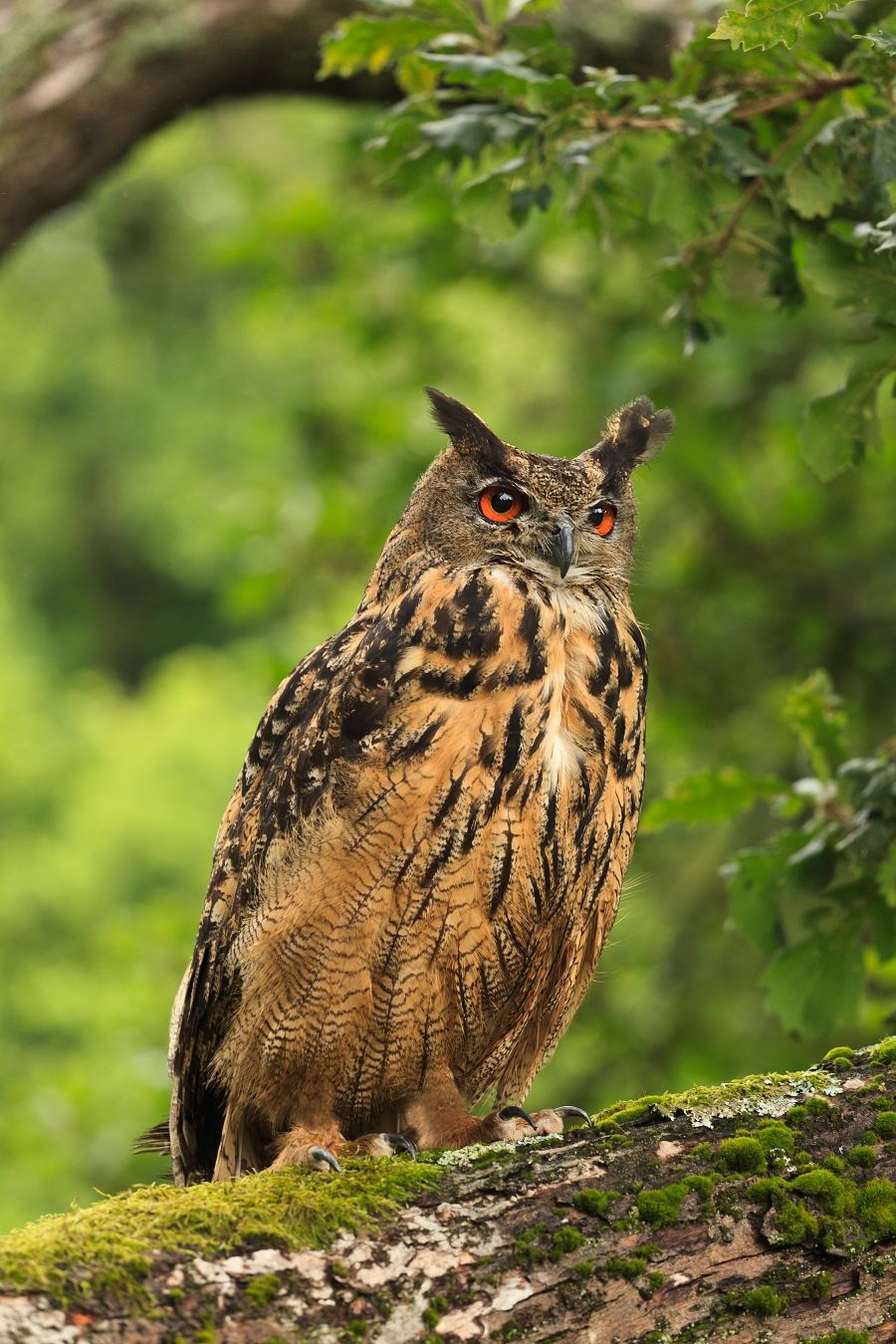 Výr velký
Naše největší sova
Žlutohnědé peří s tmavými skvrnami
Na hlavě postavená peříčka
Sýček obecný
Hnědošedý s bílými skvrnami
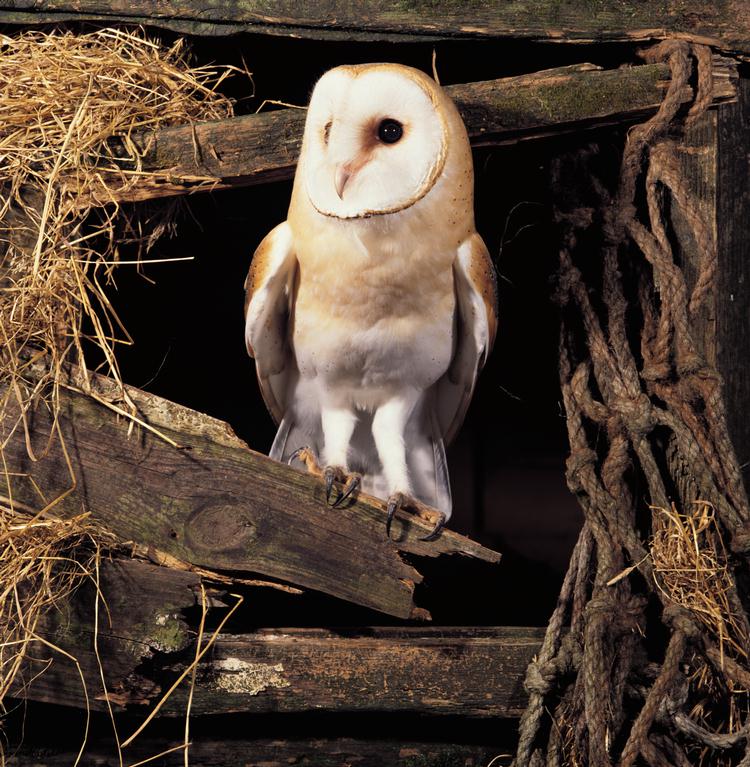 Sova pálená
Závoj ve tvaru srdce
Rezavěbílé peří
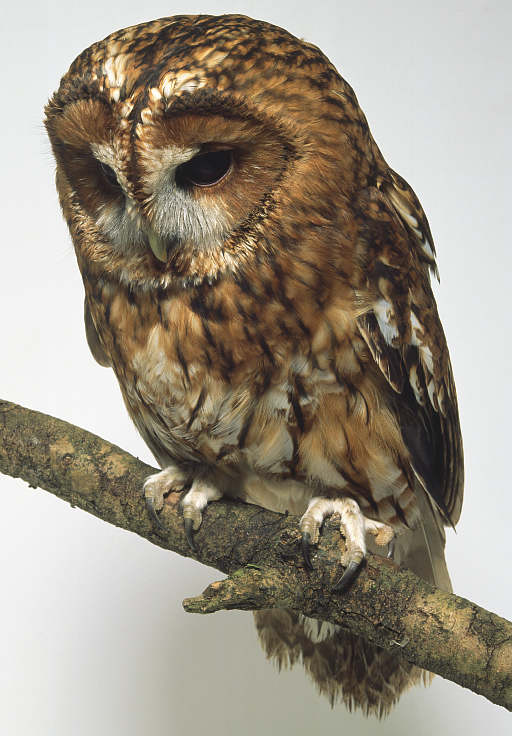 Puštík obecný
Nejběžnější sova v ČR
Kulíšek nejmenší
Nejmenší sova v ČR